How to write a BOOK REVIEW
OVERVIEW OF LECTURE
Aims of the Assignment
Getting Started
Note Taking and Reading
Writing the Book Review
PURPOSE OF THE ASSIGNMENT
Prepare you to write literature reviews.
Extract relevant information from long texts.
Identify the main intent (thesis) of the book.
Critically analyse the argument made to prove the thesis.
Simple, but academic, communication.
Time management.
PLEASE NOTE
Choose a book that you are interested in.
Make an argument.
Prove critical engagement
GETTING STARTED
What is a Book Review?
How do I select a Book?
WHAT IS A BOOK REVIEW?
Critical evaluation of a book.
NOT just a summary.
Strengths, weaknesses and significance of argument is identified.
SELECTING A BOOK
Free to choose any book, but please note:
Try to avoid an edited volume.
Choose an interesting book that is relevant to POLXXXXX
Need to demonstrate an understanding of X course as well as how the book relates to this field.
Note Taking and Reading
What to note before reading.
Tips for note taking.
Tips for reading.
BEFORE READING, NOTE:
Year the book was published.
Background information of authors.
Have authors declared possible biases? Are these relevant?
Scenario 1: Authors are directors of Anglo American and fail to state this. Their book is about the mining sector.
Scenario 2: Authors disclose that they are directors of Anglo American. Their argument is that there should be no minimum wages in the mining sector.
Not necessarily biased – you need to be alert and justify any accusations of bias.
What is the disciplinary background of authors? 
Which research methods were used?
How was evidence collected?
TIPS FOR NOTE TAKING
Note taking will help make the writing process quicker.
Write notes in two different colours – one for the authors’ arguments; one for your commentary.
Make a note of the page that you find an argument on.
Use adhesive flags or sticky notes.

The idea is to make it as easy as possible to write your assignment without spending hours flipping through the book later!
QUESTIONS TO KEEP IN MIND
Write cursory answers for the following:
What is the book trying to achieve? i.e. what is its thesis?
How do they prove their thesis? i.e. what are the sub-arguments?
Are their arguments convincing? Why/why not?
Have you read something elsewhere that supports or refutes the authors’ claims?
What type of evidence has been used? 
Is it reliable?
How was it collected?
QUESTIONS TO KEEP IN MIND continued
Which level of analysis has been used? 
Micro-level? Meso-level? Macro-level?
What is the topic of the book?
Has it been well addressed?
Is it even-handed and persuasive?
Would you recommend the book, and why/why not?
TIPS FOR READING
Reviewing a book is more demanding than usual assignments.
Need to engage with the authors’ logic.
How are the chapters used to prove the overall thesis?
Read strategically – no single process.
Try:
Read the introduction thoroughly – this should give a good overview of the book’s structure.
Then look at the table of contents - chapter titles may add to understanding of book’s structure.
With each chapter, read the introduction, sub-headings and the conclusion. Then read entire chapter.
TIPS FOR READING continued
Assess if the aim of the chapter was achieved. How does it help support the main thesis?
How was the book structured? Did it help make the argument easier to understand?

Don’t forget: you need to consider the chapters in relation to the overall argument.
WRITING THE BOOK REVIEW
How to structure you paper.
What to avoid.
Helpful tips.
Additional resources.
STRUCTURE OF THE ASSIGNMENT
No single way to structure the assignment.
Must include:
Introduction
Brief overview of the book
Analysis
Conclusion
INTRODUCTION
Similar to most introductions in Political Studies.
Include:
Title of the book.
Name(s) of the author(s).
The authors’ thesis statement.
Your own thesis statement – what you will be arguing in your review.
If it flows well, you may want to include why you selected the book
For example, “X book addresses the issue of unequal trade relations between suppliers and producers. This is relevant in the field of development studies since it highlights why it may be necessary to support ethical trade movements in order to improve the livelihoods of Third World producers.”
BRIEF OVERVIEW OF THE BOOK
This section should provide the reader with a summary of the main arguments made in the book.
Limit this. Only provide the information that is important for the reader to know in order to understand the logic of the book’s authors.
Write succinctly and with clarity.
May require a lot of redrafting. 
Any additional information about the authors that is important to note should be written here.
E.g. research method used; discipline; etc.
Paraphrase – do not quote!
Remember to reference – it is not your idea so you cannot take credit for it.
BRIEF OVERVIEW OF THE BOOK continued.
This is not the main focus of your paper. 
The majority of your paper should be spent on the ANALYSIS of the book.
ANALYSIS
This is the main focus of the review.
This is where the thesis statement asserted in the introduction is substantiated.
Each paragraph should be used to this end.
You need not agree or disagree with everything the authors argue.
Evaluate how well some aspects of the argument were made, as well as highlight some shortcomings – balance!
Organise your analysis according to themes, rather than chapter-by-chapter.
ANALYSIS continued
External sources may be used to supplement your arguments.
Be careful not to accidentally start focusing on evaluating the external sources. The main subject of your paper should, at all times, be the book.
Avoid quotations!
Only use a quotation if it is necessary e.g. the actual phrasing used by the author needs to be restated in order to make a point about their language.
Write in a balanced and academic style
Do not write emotively. Remember to substantiate your assertions.
CONCLUSION
Not very different to conclusions in other assignments.
Highlight the main points your review made.
This is your final opportunity to coherently restate your argument and prove your understanding of the book.


Revisit the introduction once you have completed the paper. Often your paper changes slightly during the writing process.
AVOID
summarising.
Quotations.
Including irrelevant biographical information about the authors.
Any information included must satisfy the question: “Why are you telling me this?”
Unsubstantiated claims that an author is biased.
An author disclosing information about possible biases is a good thing. You need to conclude if their argument was objective, and justify why it is or isn’t.
E.g. That the author is American does not necessarily suggest anything about their views regarding debt relief in Africa. However, their employment at an agency such as the World Bank may suggest a possible ideological stance. With this suspicion in mind, you would need to show how the authors’ argument may take for granted certain conditions (or how they have avoided this bias).
HELPFUL TIPS
Use book reviews written by other academics.
This should help with structure.
Do not forget to assess whether or not you think that the arguments made in the book review are fair.
Your voice must always be clear. (see SDL #3)
Narrow the scope of your review.
Focus on a component of the argument (but don’t forget to justify this focus).
E.g. if the book addresses the topic of aid to Africa generally; you may select one of the sub-themes that the book emphasises – such as dependency.
ADDITIONAL RESOURCES
“Writing Critical Book Reviews” - http://www.queensu.ca/writingcentre/handouts/Disciplines-BookReviews.pdf 

Skills Development Lecture Material:
Merits of Methodology Vocab Sheet
Research Writing Style and Referencing Guide Adaptation

UCT Writing Centre Material:
Introductions and Conclusions
Literature Review
Writing Skills
Useful library books
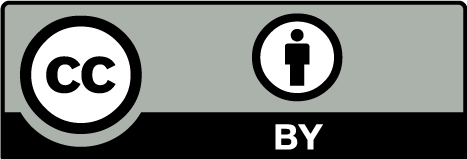 This presentation is licenced under the Creative Commons Attribution 2.5 South Africa License. To view a copy of this licence, visit http://creativecommons.org/licenses/by/2.5/za/ 

Or

send a letter to Creative Commons, 171 Second Street, Suite 300, San Francisco, California 94105, USA.
26